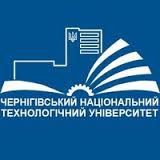 Центр
гендерної
освіти
ЧНТУ
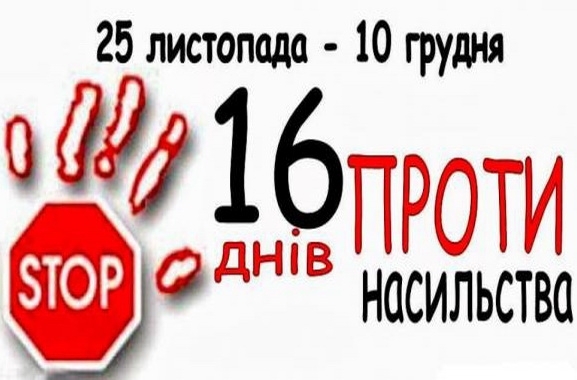 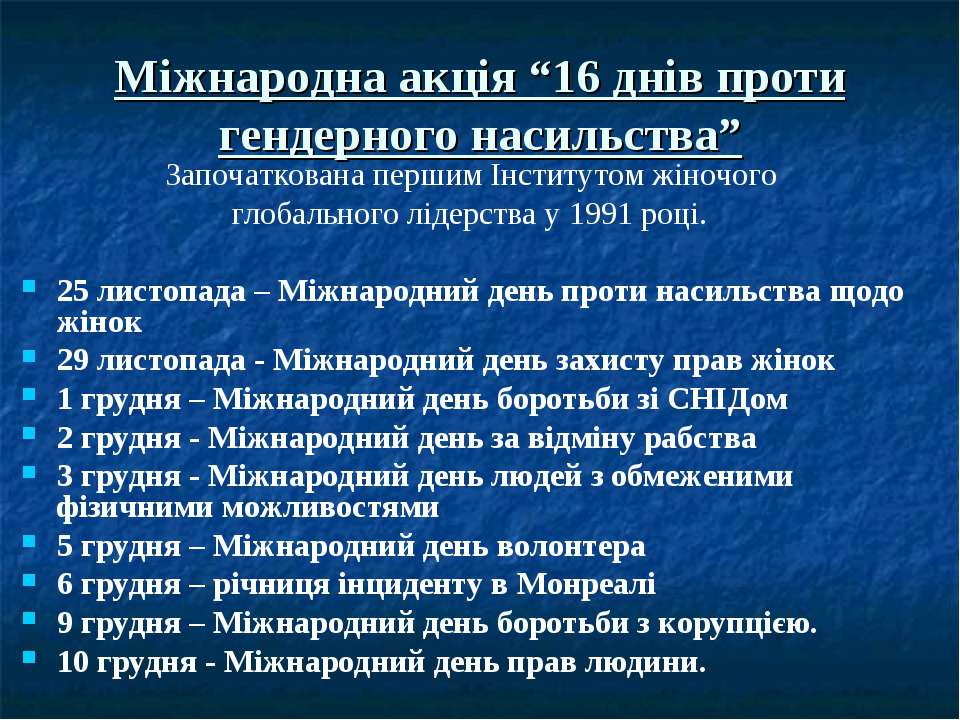 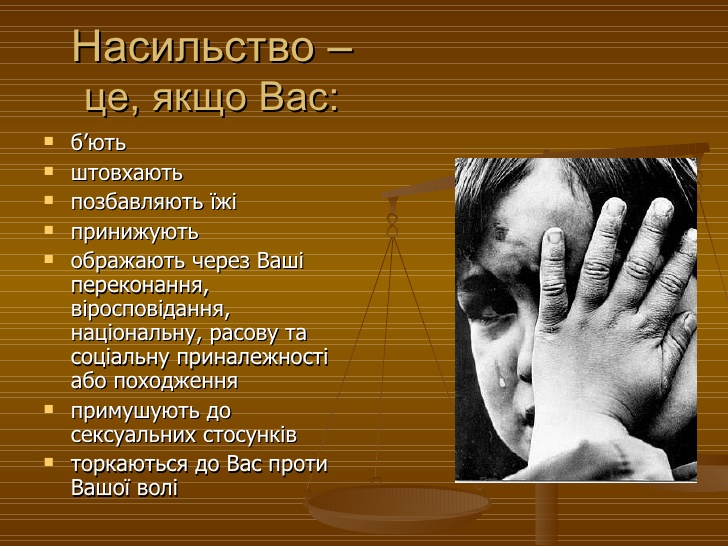 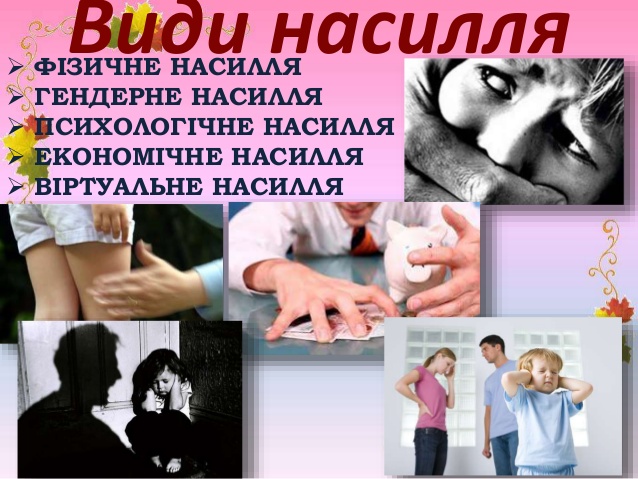 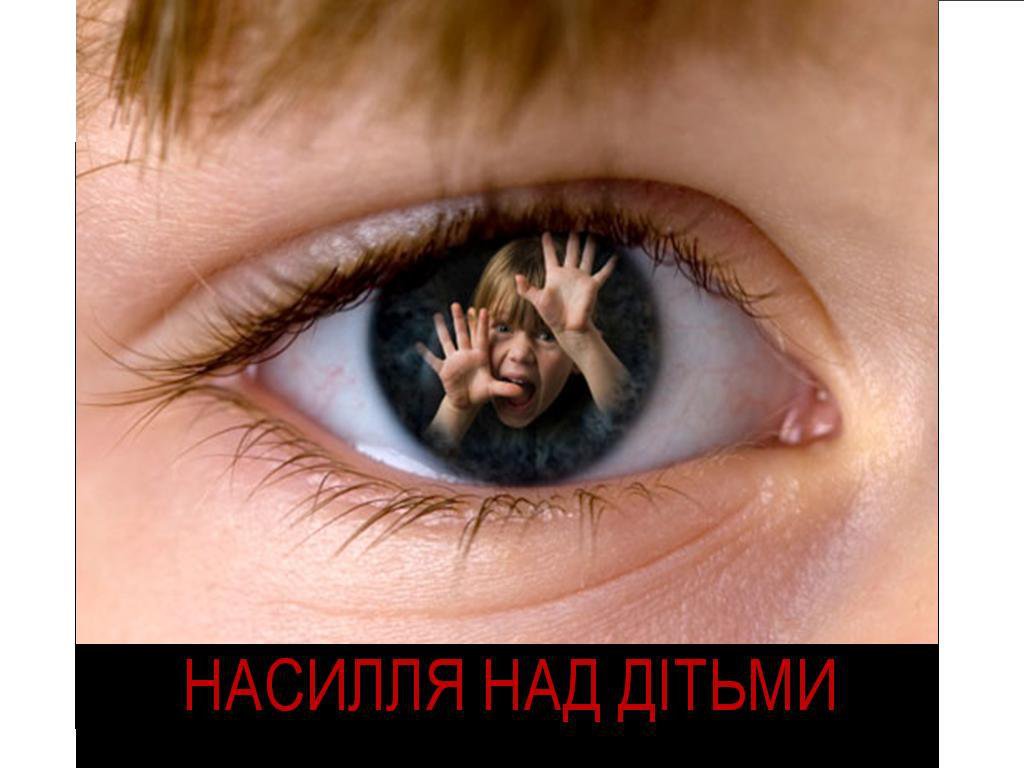 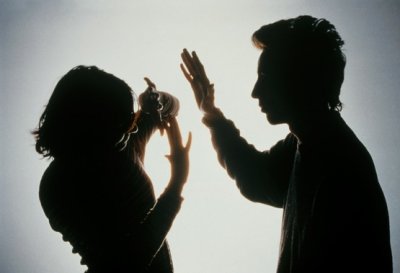 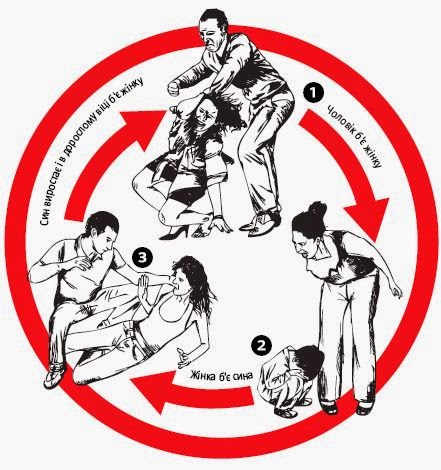 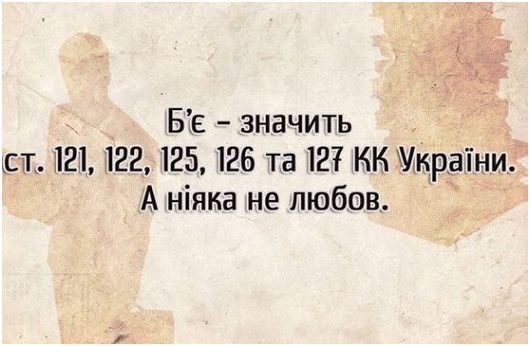 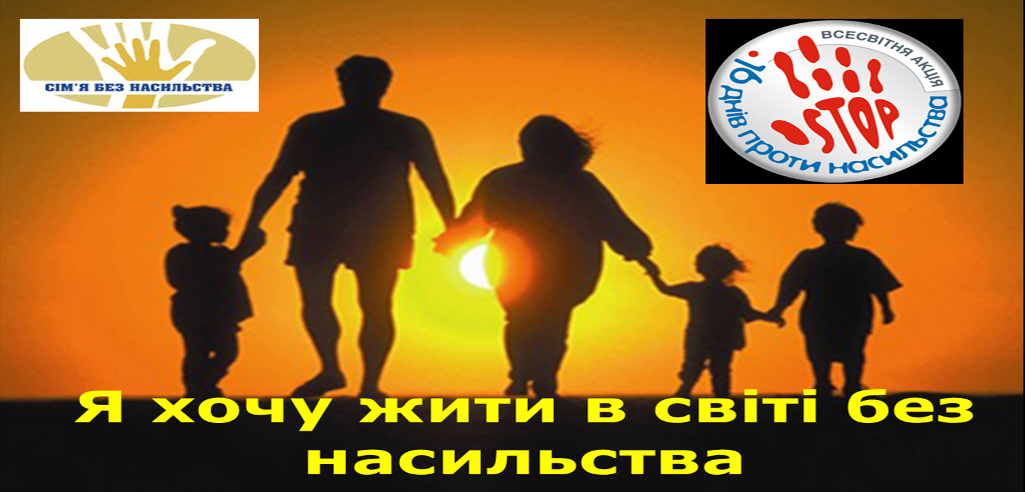 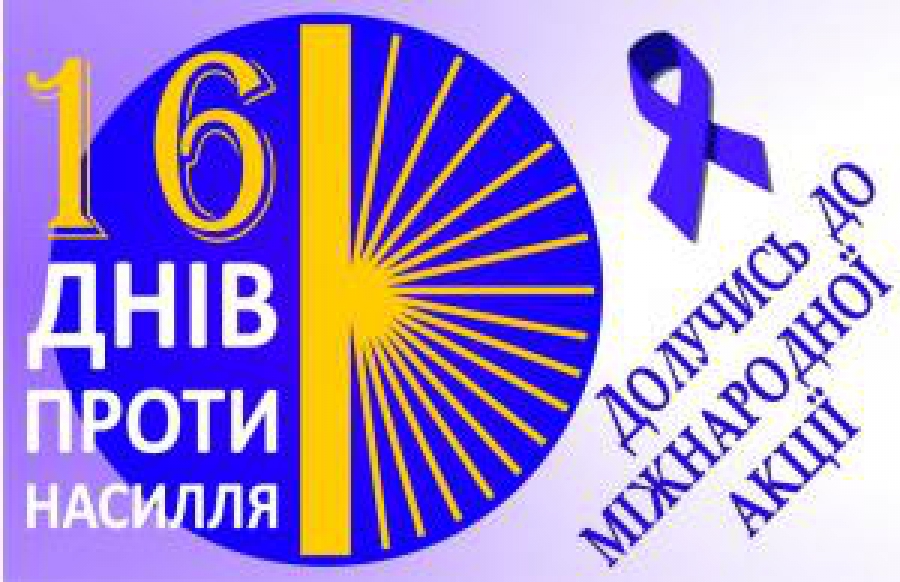